Module 2 - Systems
MIS5122: Enterprise Architecture for IT Auditors
Agenda
Systems Topics
Central Processing Unit (CPU)
Control Unit
Arithmetic Logic Unit (ALU)
Registers
The System Bus
I/O Basics
Processing Parallelism
Multicore Processing
Scaling up & out
Class Activity
Building our own computer
Case Study – Focus on Systems
Desktops
Servers
Special Purpose Machines	NAS	Routers
Question?
Is a 2.4 GHz Xeon twice as fast as a 1.2 GHz Pentium III?
Is a 3.4 GHz Xeon twice as fast as a 1.7 GHz Xeon?
Will my program run in half the time on the 3.4 GHz Xeon vs. the 1.7 GHz Xeon?
[Speaker Notes: Remember: Speed is determined by many factors?  What factors?]
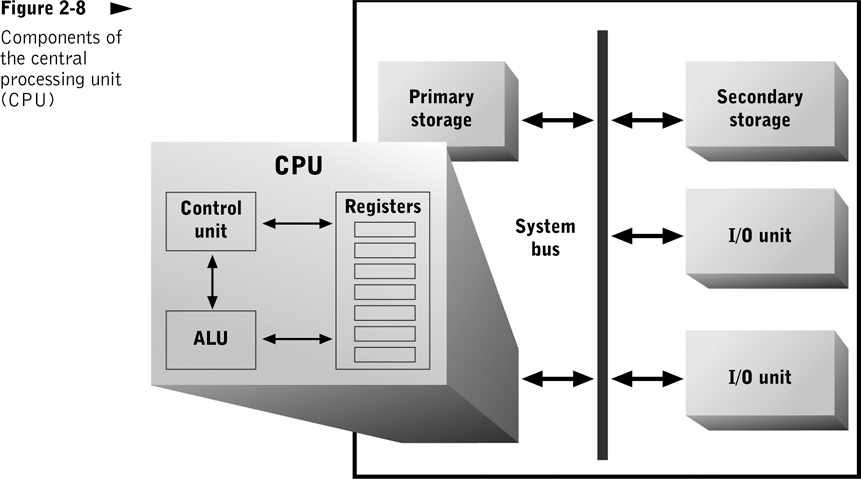 5
[Speaker Notes: Control unit
Moves data and instructions between main memory and registers
Tells the ALU what to do

Arithmetic logic unit (ALU)
Performs computation and comparison operations
All input and output to registers

Set of registers
Storage locations that hold inputs and outputs for the ALU]
How a Microprocessor Works
Registers
What are “general-purpose” registers?
What are “special-purpose” registers?
[Speaker Notes: General Purpose Registers - Hold data for currently executing program that is needed quickly or frequently

Hold intermediate results and frequently needed data items
Used only by currently executing program
Implemented within the CPU; contents can be read or written quickly
Increasing their number usually decreases program execution time to a point

Special Purpose Registers - Store information about currently executing program and about status of CPU
Track processor and program status
Types
Instruction register
Instruction pointer
Program status word (PSW)
Stores results of comparison operation
Controls conditional branch execution
Indicates actual or potential error conditions]
Word Size
What is the “word size” of a machine?
[Speaker Notes: Word Size
Number of bits a CPU can process simultaneously

Increasing it usually increases CPU efficiency, up to a point

Other computer components should match or exceed it for optimal performance 
CPU components (ALU, registers), bus, RAM, etc.

Implications for system bus design and physical implementation of memory]
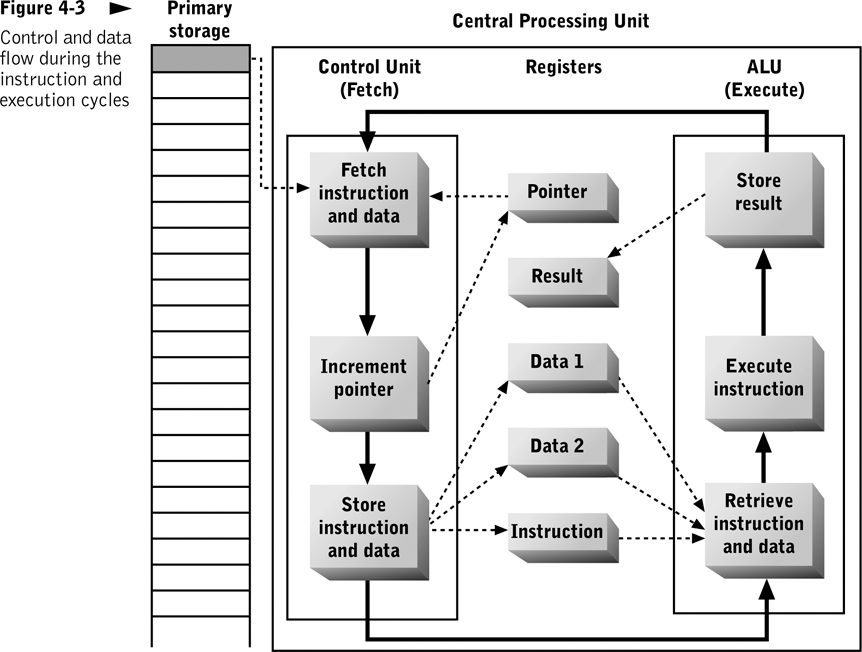 9
What did you learn?
A(n) _______ is the number of bits processed by the CPU in a single instruction. It also describes the size of a single register. 

The address of the next instruction to be fetched by the CPU is held in the  _______________.
word
instruction pointer
What did you learn?
PSW
In many CPUs, a register called the _____ stores condition codes, including those representing processing errors and the results of comparison operations.
Clock Rate
What is the “clock rate” of a machine?
How is it typically measured?
What is the CPU cycle time?
What are “wait states”?
[Speaker Notes: Typically measured in thousands of MHz(1000 MHz = 1 GHz)
CPU cycle time – inverse of clock rate
Can typically fetch and execute simple instruction in 1 cycle
Rate of actual or average instruction execution is measured in MIPS or MFLOPS
Wait state
Waiting to access memory
Waiting to access I/O devices]
What did you learn?
The _________ time of a processor is 1 divided by the clock rate (in Hz).

One ______ is one cycle per second.
cycle time
hertz
Question?
In your own words, what does Moore’s law have to do with making CPUs faster?
The Physical CPU
Electrical device implemented as silicon-based microprocessor
Contains millions of switches, which perform  basic processing functions
Physical implementation of switches and circuits
Why binary?
What is the “decimal” system and why do we use it?

How would we count if we had four fingers on each hand?

Binary is just another numbering system, no better or worse than decimal
Use binary numbers to represent numeric values
Use binary numbers to represent characters

Favorite saying
“There are 10 types of people in this world, those who understand binary and those who don’t”

It’s cheap and easy to make circuits that deal with two and only two voltages
High voltage represents a 1
Low voltage represents a 0
Switches and Gates
What are “switches” and “gates”?
[Speaker Notes: Basic building blocks of computer processing circuits

Electronic switches
Control electrical current flow in a circuit
Implemented as transistors

Gates
An interconnection of switches
A circuit that can perform a processing function on an individual binary electrical signal, or bit]
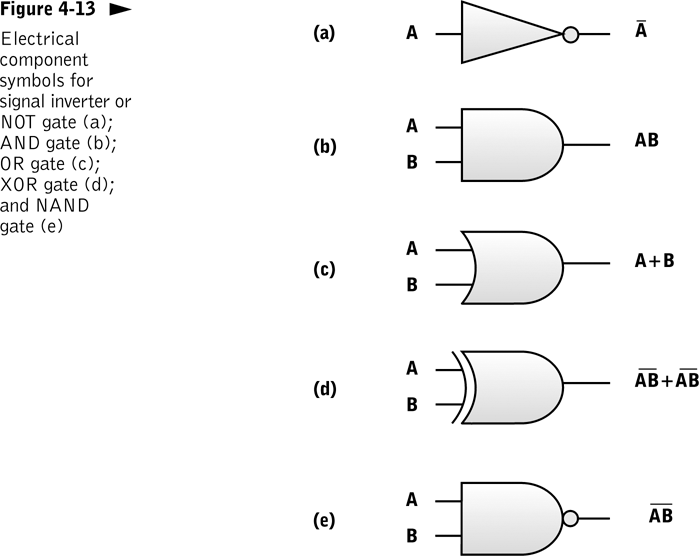 Not
And
Or
XOr
NAnd
18
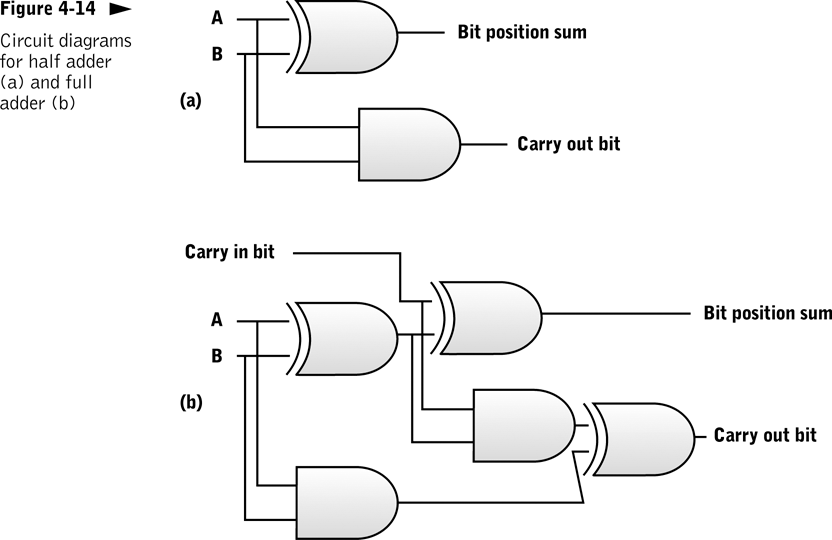 XOr
And
XOr
XOr
And
XOr
And
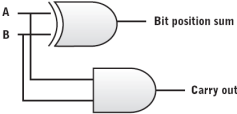 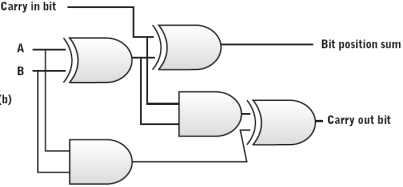 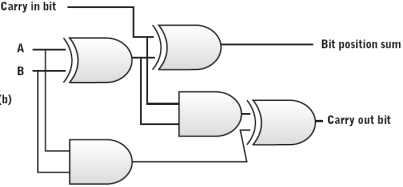 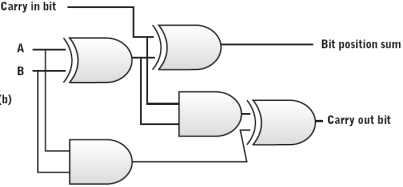 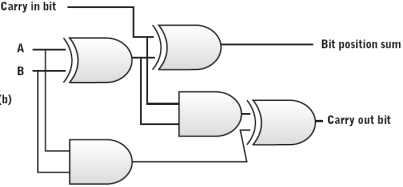 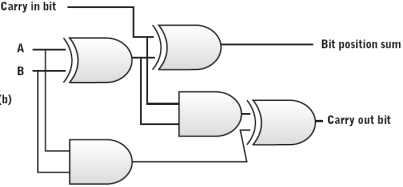 Look at the physical length of the circuit and we’re only adding a pair of 6 bit numbers.  How long would the circuit be if we were multiplying a pair of 32 bit numbers or 64 bit numbers?
Electrical PropertiesAffect speed and reliability of CPU
Moore’s Law - Rate of increase in transistor density on microchips doubles every 18-24 months with no increase in unit cost
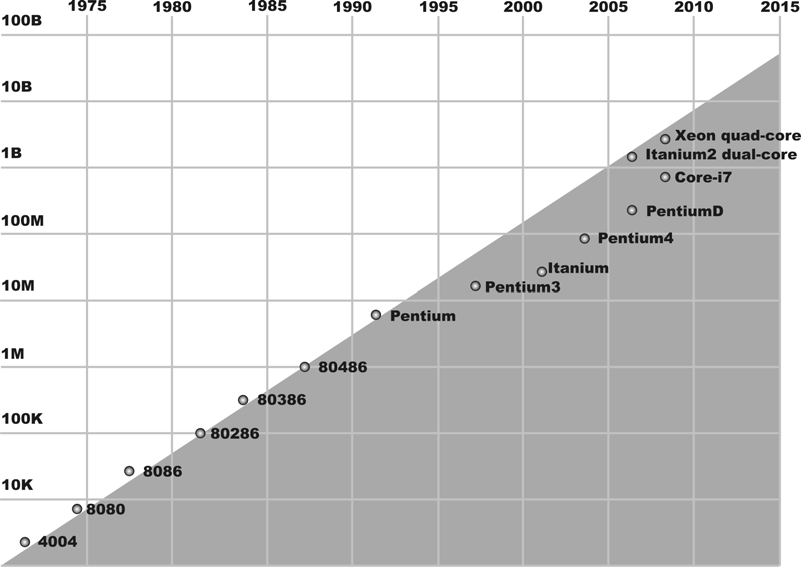 22
What did you learn?
___________ predicts that transistor density and processor power will double every two years or less.
Moore’s law
Case Study – The Fastest CPUs?
A few special purpose desktops?
Servers
The System Bus
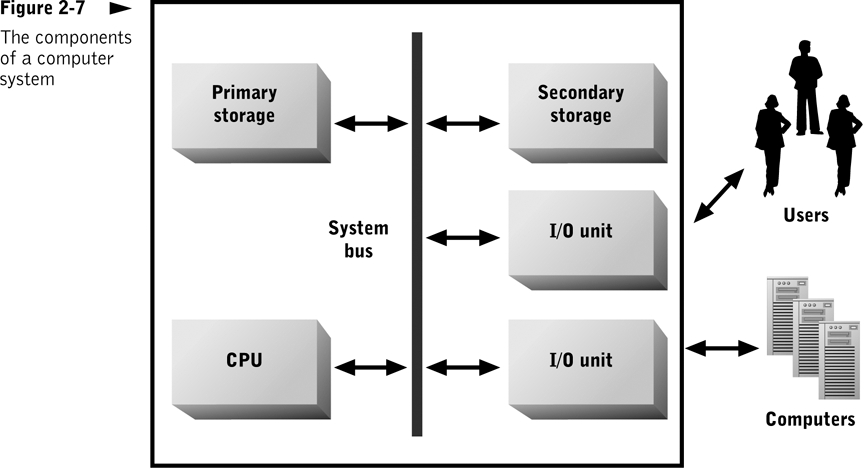 [Speaker Notes: System Bus (FSB)
Connects CPU with main memory and peripheral devices

Set of data lines, control lines, and status lines
Data bus
Address bus
Control bus

Bus protocol
Number and use of lines
Procedures for controlling access to the bus]
The System Bus
Question?
If I have one system with an 800 MHz bus and another system with a 1.6 GHz bus, will the second system run application twice as fast as the first system?
127.34
Load R1,1000
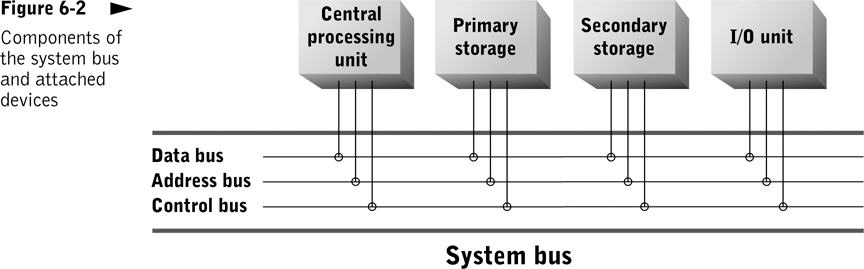 127.34
1000
Read from RAM
And wait for 1 bus cycle
127.34
Load R2,1001
0.07
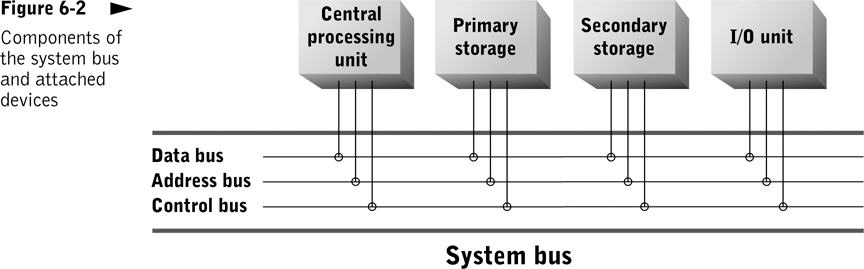 0.07
1001
Read from RAM
And wait for 1 bus cycle
127.34
Multiply R1,R2
8.91
0.07
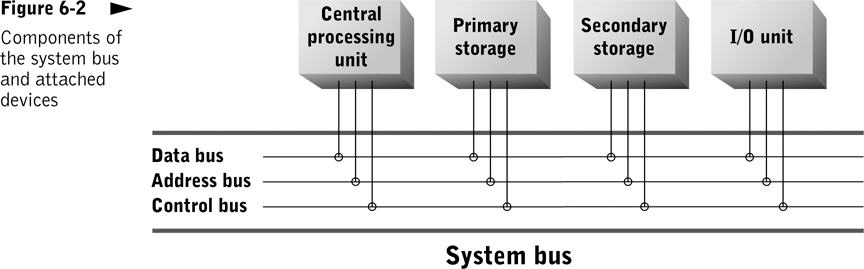 And wait for 1 clock cycle
127.34
Store R2,1002
8.91
8.91
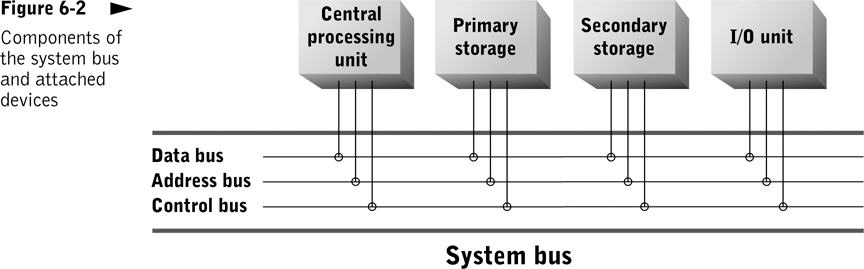 8.91
1002
Store into RAM
And wait for 1 bus cycle
Bus Clock and Data Transfer Rate
What is the “bus clock pulse” and a “bus cycle”?

What do these have to do with “data transfer rate”?
[Speaker Notes: Bus clock pulse
Common timing reference for all attached devices
Frequency measured in MHz

Bus cycle
Time interval from one clock pulse to the next

Data transfer rate
Measure of communication capacity
Bus capacity = data transfer unit x clock rate]
Case Study – The Fastest FSBs?
A few special purpose desktops?
Servers
What did you learn?
The ___________ is the communication channel that connects all computer system components. 

The system bus can be decomposed logically into three sets of transmission lines: the _______bus, the ________ bus, and the ____ bus.
system bus
address
control
data
Question?
What does it mean when I say that a device controller insulates the system from the physical geometry of I/O devices?
How do device controllers insulate the system from the physical geometry of I/O devices?
Logical Access – I/O Ports
What is meant by “logical access” and how do “I/O ports” facilitate logical access?
[Speaker Notes: Communication pathway from CPU to/from peripheral device

Usually a memory address that can be read/written by the CPU and a single peripheral device

Also a logical abstraction that enables CPU and bus to interact with each peripheral device as if the device were a storage device with linear address space

Mailbox analogy]
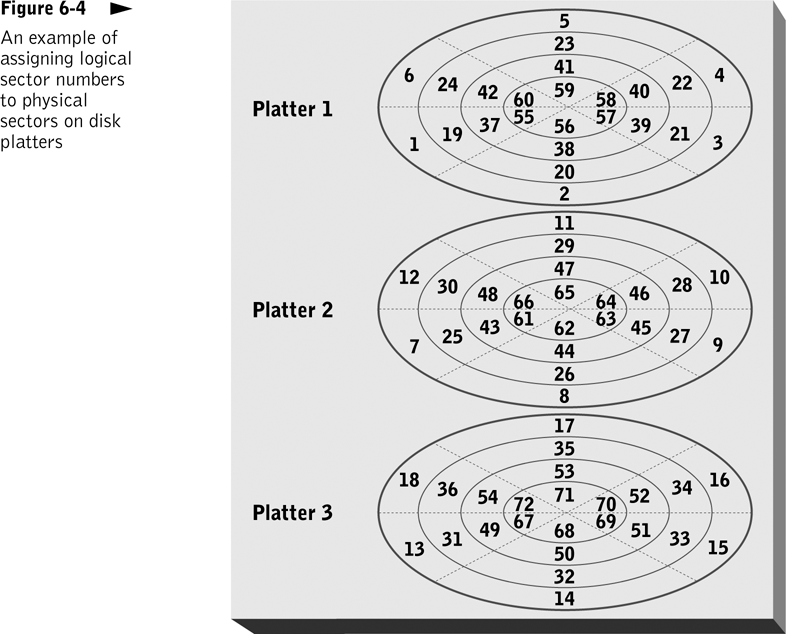 Logical access: The device, or its controller, translates linear sector address into corresponding physical sector location on a specific track and platter.
37
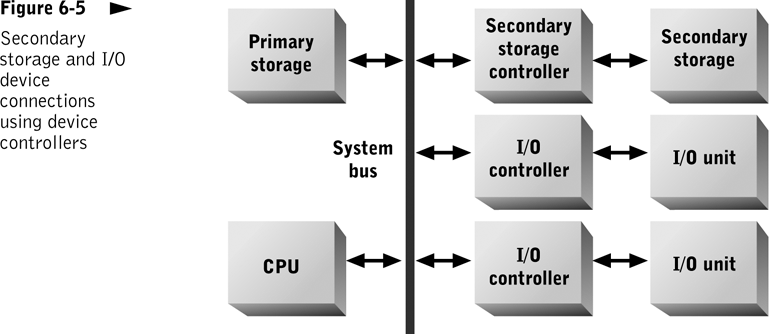 38
[Speaker Notes: Device Controller
Used by secondary storage and I/O devices

Implement the bus interface and access protocols

Translate logical addresses into physical addresses

Enable several devices to share access to a bus connection]
What did you learn?
A(n) ________ is a memory address to which the CPU copies data when writing to an I/O or storage device.

The operating system normally views any storage device as a(n) _________________, thus ignoring the device's physical storage organization.
I/O port
Linear address space
What did you learn?
Part of the function of a storage secondary device controller is to translate _______________ into physical addresses.
logical addresses
Question?
What are the big differences between buffers and caches?
Buffers and Caches
What is a “buffer” and what is a “cache”?  How are they similar?  How are they different?
[Speaker Notes: Improve overall computer system performance by employing RAM to overcome mismatches in data transfer rate and data transfer unit size 

A buffer is a region of memory used to temporarily hold data while it is being moved from one place to another within a computer.while a cache is a temporary storage area where frequently accessed data can be stored for rapid access.]
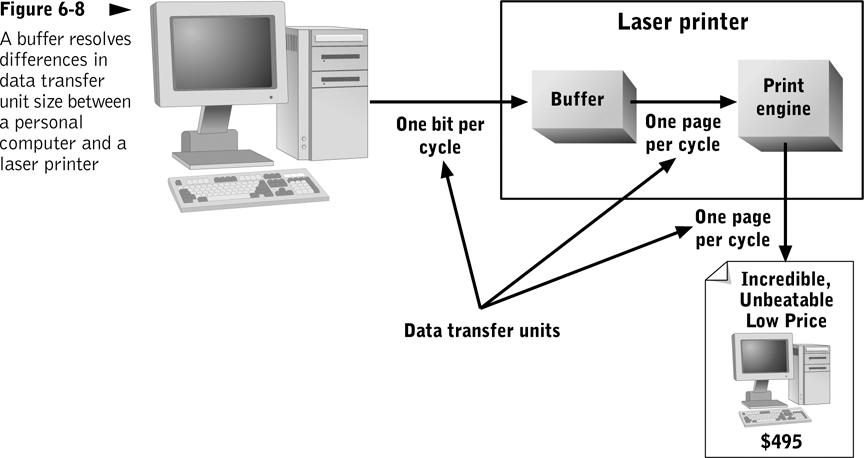 43
[Speaker Notes: Buffer
Mailman/mailbox analogy

Small storage areas (usually DRAM or SRAM) that hold data in transit from one device to another

Use interrupts to enable devices with different data transfer rates and unit sizes to efficiently coordinate data transfer

Buffer overflow]
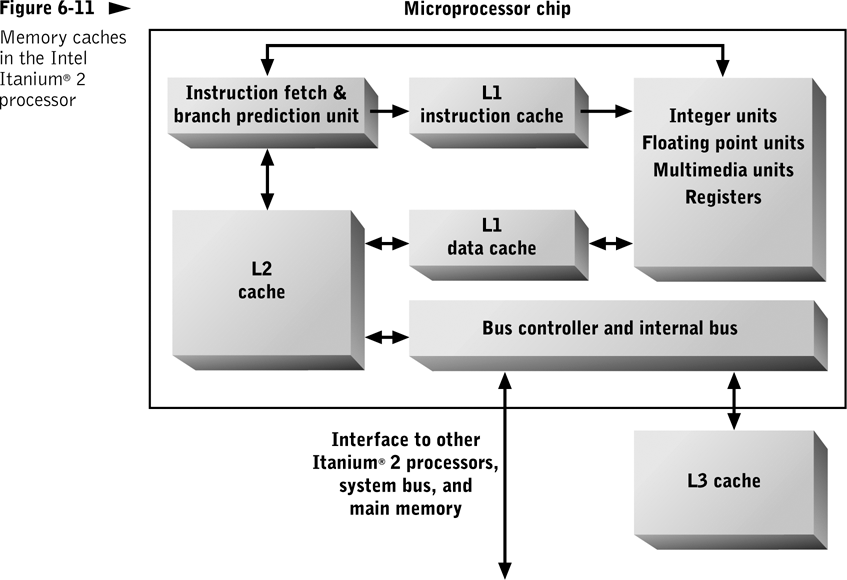 Can limit wait states by using SRAM cached between CPU and SDRAM primary storage:
Level one (L1): within CPU
Level two (L2): on-chip
Level three (L3): off-chip
Intel Itanium® 2 microprocessor uses three levels of primary storage caching.
[Speaker Notes: Cache
Differs from buffer:
Data content not automatically removed as used
Used for bidirectional data
Used only for storage device accesses
Usually much larger
Content must be managed intelligently

Achieves performance improvements differently for read and write accesses]
Case Study – The Largest Caches?
A few special purpose desktops?
Servers
What did you learn?
A(n) _______ is a small area of memory used to resolve differences in data transfer rate or data transfer unit size.

A(n) ______ is an area of fast memory where data held on a storage device is prefetched in anticipation of future requests for that data.
buffer
cache
What did you learn?
A(n) ____ cache is implemented on the same chip as the CPU and is integrated into the same circuitry as the CPU.
L1
Processing Parallelism
Increases computer system computational capacity; breaks problems into pieces and solves each piece in parallel with separate CPUs
Techniques
Multicore processors
Multi-CPU architecture
Clustering
Question?
What type of system is faster?
A 4-way system with four separate CPUs
A quad-core system
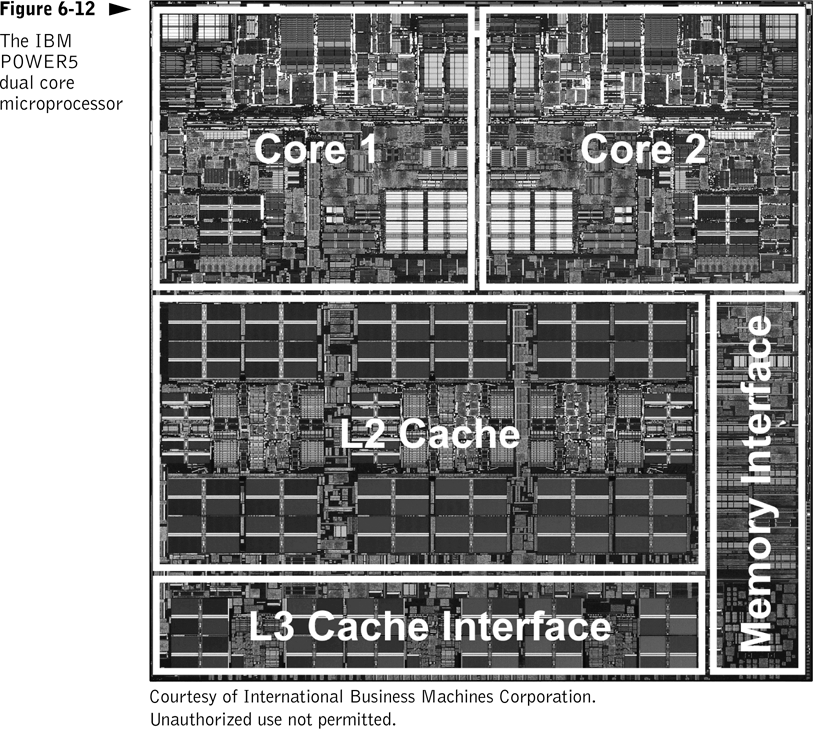 [Speaker Notes: Multicore Processors
Include multiple CPUs and shared memory cache in a single microchip

Typically share memory cache, memory interface, and off-chip I/O circuitry among the cores

Reduce total transistor count and cost and provide synergistic benefits]
Case Study – Multiple Processors or Multicore Processors?
A few special purpose desktops?
Servers
Multi-CPU Architecture
Employs multiple single or multicore processors sharing main memory and the system bus within a single motherboard or computer system
Common in midrange computers, mainframe computers, and supercomputers
Cost-effective for
Single system that executes many different application programs and services
Workstations
Scaling Up
What is “scaling up”?
[Speaker Notes: Increasing processing by using larger and more powerful computers

Used to be most cost-effective

Still cost-effective when maximal computer power is required and flexibility is not as important]
Scaling Out
What is “scaling out”?
[Speaker Notes: Partitioning processing among multiple systems

Speed of communication networks; diminished relative performance penalty

Economies of scale have lowered costs

Distributed organizational structures emphasize flexibility
Improved software for managing multiprocessor configurations]
Computer System Classes
55
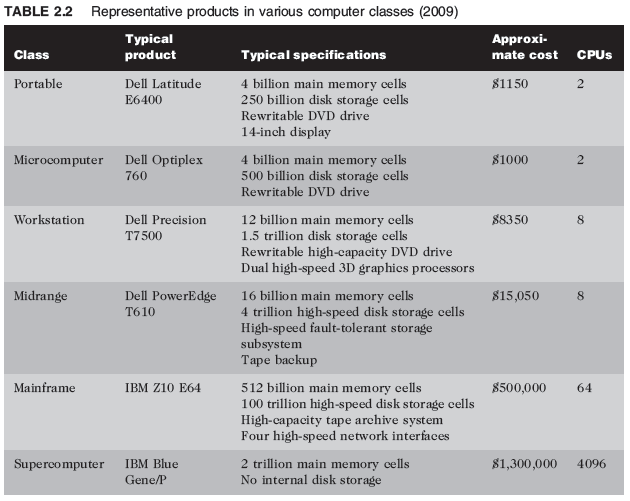 Table 2.2 Representative products in various computer classes (2009)
56
Multicomputer Configurations
Any organization of multiple computers to support a specific set of services or applications
Common configurations
Cluster
Blade
Grid
Cloud
Cluster
Group of similar or identical computers that cooperate to provide services or execute a common application
Connected by high-speed network
Typically located close to one another
Advantages: scalability and fault tolerance
Disadvantages: complex configuration and administration
Blade
Circuit board that contains most of a server
Same advantages and disadvantages as a cluster, but also:
Concentrate more computing power in less space
Are simpler to modify
Grid
Group of dissimilar computer systems, connected by high-speed network, that cooperate to provide services or execute a common application
Computers may be in separate rooms, buildings, or continents
Computers work cooperatively at some times, independently at others
Cloud
Set of computing resources with two components:
Front-end interfaces
Back-end resources
Specific way of organizing computing resources for maximum availability and accessibility
Minimum complexity in the user or service interface
Case Study – Focus on Systems
Desktops
Servers
Special Purpose Machines	NAS	Routers
Review
Systems Topics
Central Processing Unit (CPU)
Control Unit
Arithmetic Logic Unit (ALU)
Registers
The System Bus
I/O Basics
Processing Parallelism
Multicore Processing
Scaling up & out